11. 
Les verbes du 1er  groupe
Στην 1η συζυγία ανήκουν τα ρήματα, των οποίων το απαρέμφατο λήγει σε –er
Όλα τα ρήματα της 1ης συζυγίας έχουν τις ίδιες καταλήξεις.
Για να σχηματίσουμε τον ενεστώτα των ρημάτων της 1ης συζυγίας, 
αφαιρούμε από το απαρέμφατο την κατάληξη –er και προσθέτουμε τις καταλήξεις του ενεστώτα.
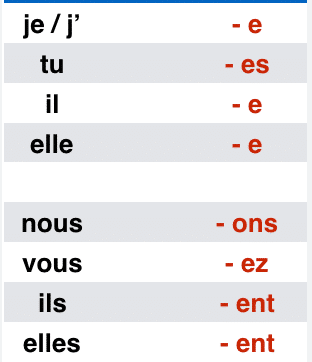 Αυτές είναι οι καταλήξεις των ρημάτων της 1ης συζυγίας
Κοίτα πώς κλίνεται το ρήμα   parler= μιλώ στον ενεστώτα.
Μην ξεχνάς: 
Βγάζεις πρώτα την κατάληξη -er
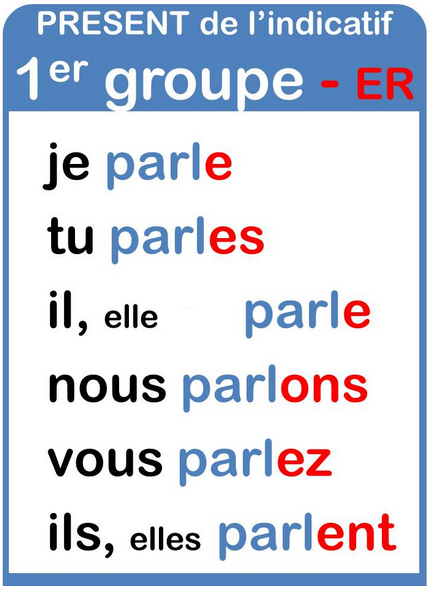 ΠΡΟΣΟΧΗ!
Όλα τα πρόσωπα προφέρονται το ίδιο, εκτός από το 1ο και 2ο πληθυντικό!!!!
Κοίτα τώρα πώς κλίνεται το ρήμα habiter
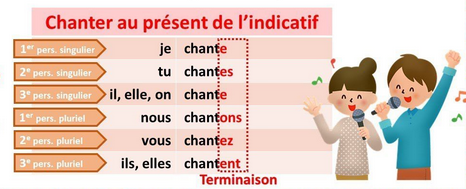 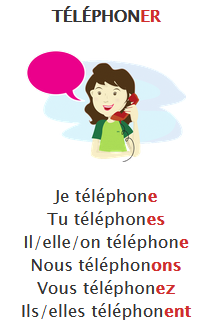 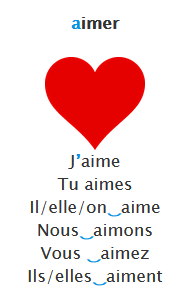 Συμπλήρωσε τώρα τις καταλήξεις που λείπουν    (f) 
 1. Tu parl…..arabe?
2. Nous parl……grec.
3. Ils habit……..à Paris.
4. Je chant……bien. 
5. Vous gard......le but.
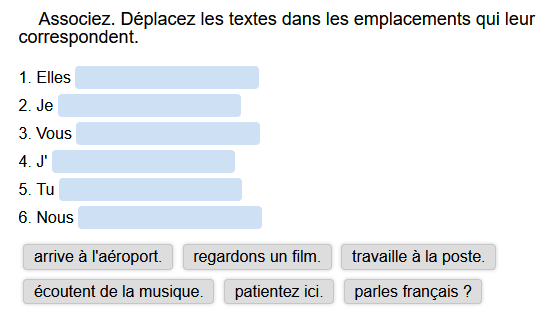 Αντιστοίχισε
Βάλε τα ρήματα στο κατάλληλο πρόσωπο
Elles (parler) ……bien le français. 
J’ (arriver) ……à l’école à 8 heures. 
Nous (travailler) ……tout le matin. 
Tu (écouter) ……de la musique. 
Vous (habiter) ……à Londres. 
Il (raconter) ……une histoire. 
Ils (jouer) ……au ballon.
Je (travailler) ……beaucoup. 
Il (utiliser) ……le livre de grammaire. 
Vous (arriver) ……en retard. 	
Nous (écouter) ……une chanson. 	
Ils (adorer) ……les romains d’amour. 
Elles (regarder) ……des films grecs. 
Marie (pleurer) ……souvent. 
Nous (refuser) ……la proposition. 
Vous (dîner) ……après le film. 
Je (visiter) ……un musée.